HİDROSEFALİ
Ankara Tıp Nöroşirürji
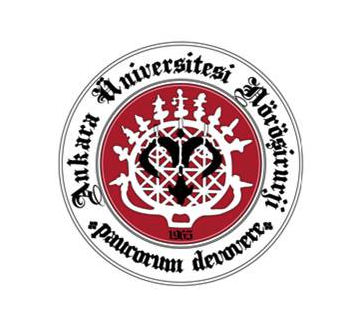 Beyin ve ventriküler sistem
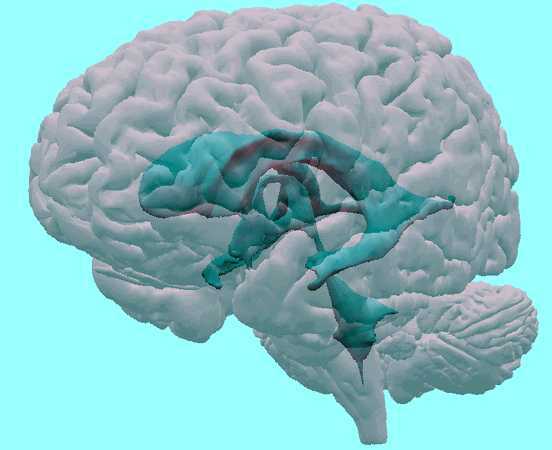 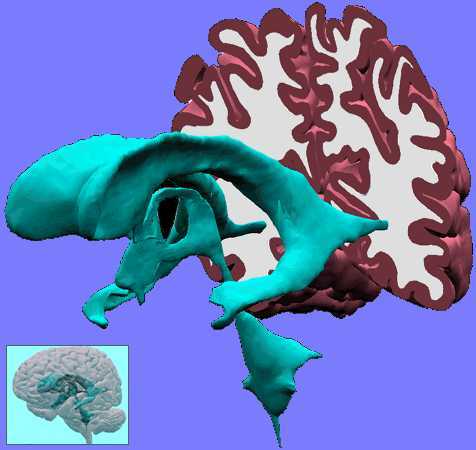 Fizyoloji-Salınım
BOS Koroid pleksusda yapılır
	Lateral ventrikül
	III. Ventrikül
	IV. Ventrikül
Yüksek oranda vasküler bağ dokusunu çevreleyen tek tabakalı kübik epitel ile döşeli bir çok villus
Fizyoloji-Salınım
Kapillerlerin ultrafiltratı epitelce işlenerek ventriküle verilir
0.30-0.35 ml/dak.
500 ml/gün
Çocuklarda total volum 65-140 ml
Na-K ATPase
Karbonik anhidraz
Fizyoloji-Dolaşım
Sekresyon
Silier hareketler
Kardiyak pulsasyonlar (Sistol ve Diastol)
Solunum hareketleri
Emilim
Fizyoloji-Emilim
Araknoid villuslar ile
Sagittal sinuse ve
Sinus boyunca büyük venlere invajine olmuş
Venöz dolaşım ile arada bir tabaka endotel
Fizyoloji-Emilim
Su ve elektrolitler serbestçe
Proteinler pinositoz ile aktif olarak taşınır
Basınç`ın 6.8 smSu dan az olduğu durumlarda emilim yok
Dengeli emilim ve salınım ile 11 smSu basınç
Araknoid villus ve superior sagittal sinus
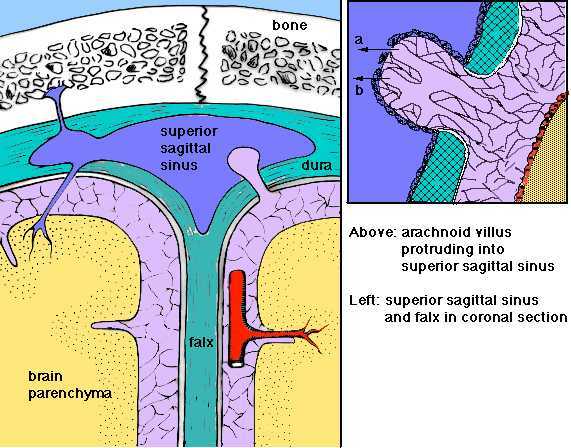 SınıflandırmaGörüntüleme yöntemleri ile- Naidich/McLone
I.	Obstrüktif
İnternal obstrüktif hidrosefali
		1. Lateral Ventriküller				a.Atrium
			b.Gövde
			c.Foramen Monroe
		2. III. Ventrikül
			a.Orta bölüm
			b.Arka bölüm
3. Aquaduct
	a.Proximal
	b.Distal
4. IV. Ventrikül
	a.Gövde içinde
	b.Foraminal
Sınıflandırma Görüntüleme yöntemleri ile- Naidich/McLone
B. İnternal obstrüktif hidrosefali
	1. Sisternal
		a.Bazal
		b.İncisural
		c.Konveksite
		d.Parasagittal
2.Araknoid villus kaynaklı
		a.Konjenital aplazi
		b.Villusun tıkanması
		c.Rezorpsiyon 		kapasitesinin aşılması
3. Dural venoz sinüs
	a.Major tromboz
	b.Artmış sinus basıncı
4.Extrakraniyal venöz drenaj
	a.Bilateral juguler ven            (akondroplazi, kaide darlıkları, vs)
	b.Vena kava superiyor
Sınıflandırma Görüntüleme yöntemleri ile- Naidich/McLone
C. Çok seviyeli obstrüktif hidrosefali
	1. Sadece intraventriküler
	2. Kombine intra ve extraventriküler
	3. Sadece extraventriküler
II.	Disfonksiyonel
	A. Basilar arter
		1.Ektazi
		2.Anevrizma
	B. Bilinmeyen
Sınıflandırma Tiplerine göre/Mori
Ortaya çıkış zamanı
Nedenler
Obstruksiyon yeri
Sıvı toplanma yeri
Başlangıç tipi
Progresyon tipi
Ventrikül boyutları
İntrakraniyal basınç
Birlikte olan malformasyonlar
Prognozuna göre
Sınıflandırma Nedenlerine göre/ Mori
Primer					                              Sekonder
Tümöral				                                Nontümöral
Displazik			                         Ensefaloklastik veya 						                               destruktif
Neoplastik				                         Travmatik
İnfeksiyöz				                          Hemorajik
Vasküler				                                Skeletal
Sınıflandırma Özet
Foramen Monroe
	Gliosis
	Kolloid kistler
	Glial tm.
III. Ventrikül
	Kiazmal gliomalar
	Kraniofarinjiomalar
	Araknoid kistler
IV. Ventrikül
	Medulloblastoma
	Ependimoma
	Astrositoma
	Dandy-Walker 	Kistleri


Baziler tıkanıklık
	Araknoidit
	Chiari Malf.
Pineal Bölge
	Tümörler
	Araknoid kistler
Aquaduct
	Aquaduct stenozu
	Subependimal gliozis
	Periaquaductal glioma
Germinal matrix kanaması
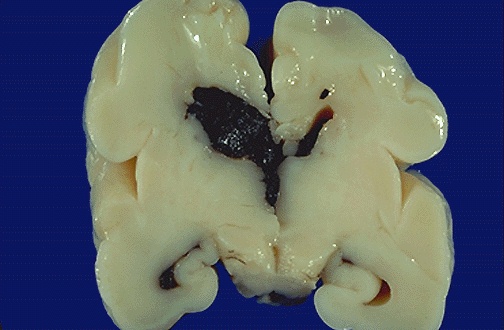 Ventrikül içi  kanama (IV. V)
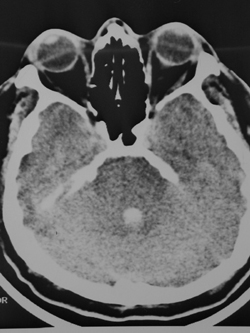 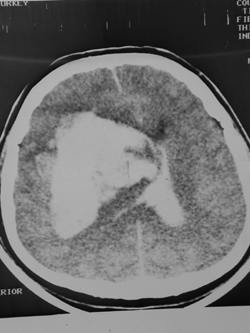 Ventrikül içi  tümör
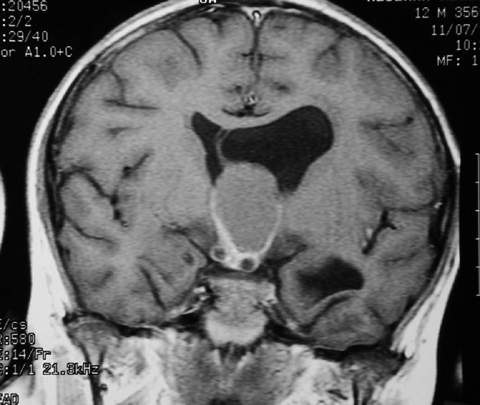 IV. Ventrikül içi lezyonu
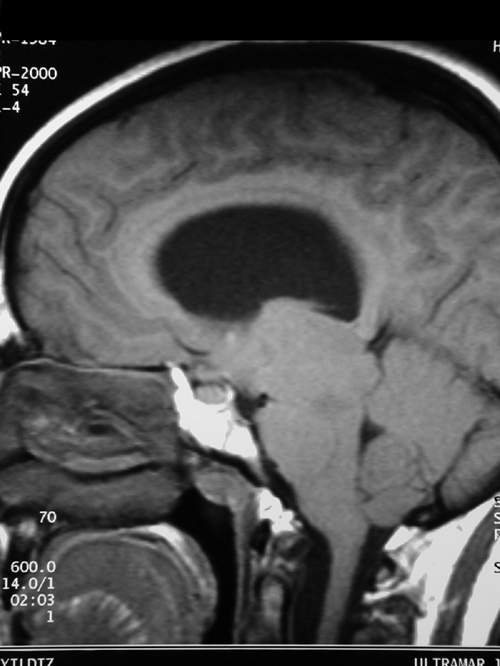 Bulgular
Premature
Apne
Bradikardi
Gergin fontanel
Skalpde venöz distansiyon
Hızlı baş büyümesi
Kafada büyüklük
İnfantlar
İritabilite
Kusma
Uyku hali
Makrosefali
Gergin fontanel
Skalpde venöz distansiyon
Zayıf baş kontrolü
Lateral rektus felci
Batan güneş
Çocuklar /Erişkin
Baş ağrısı
Kusma
Letarji
Diplopi
Görme bozukluğu
Papilödemi
Refleks artışı-klonus
Lateral rektus felci
Bulgular -Baş çevresi
Doğum sonrası Normal Baş çevresi
33-36 sm.
İlk yıl boyunca 
3. Aya kadar 		2 sm/ay
4-6 Aylar arası		1 sm/ay
6-12 Aylar arası	0.5 sm/ay
Tanı yöntemleri
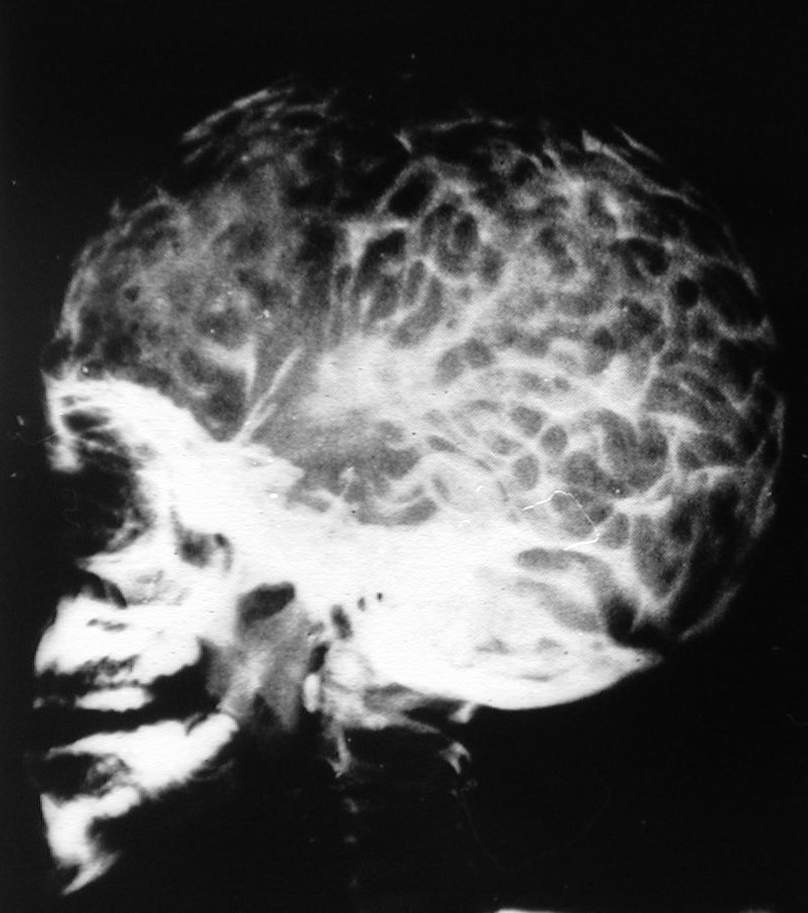 Ultrasonografi
(Prenatal ve postnatal)
Direkt grafiler
Bilgisayarlı tomografi
Manyetik rezonans inceleme
Anjiografi
Tanı yöntemleri- USG
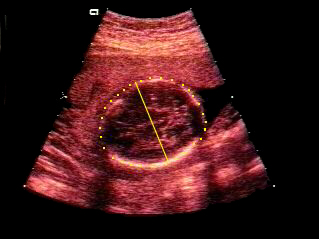 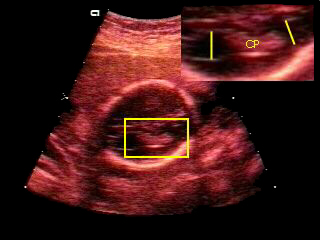 Tanı yöntemleri
BBT de lateral ventrikül gövde kısmında 
Ventriküler / Biparietal uzaklık
0.25 altı  değerler normal
0.26 – 0.40 	Hafif Ventriküler dilatasyon
0.41 – 0.60 	Orta Ventriküler dilatasyon
0.61 – 0.91 	İleri Ventriküler dilatasyon
Bilgisayarlı Tomografi
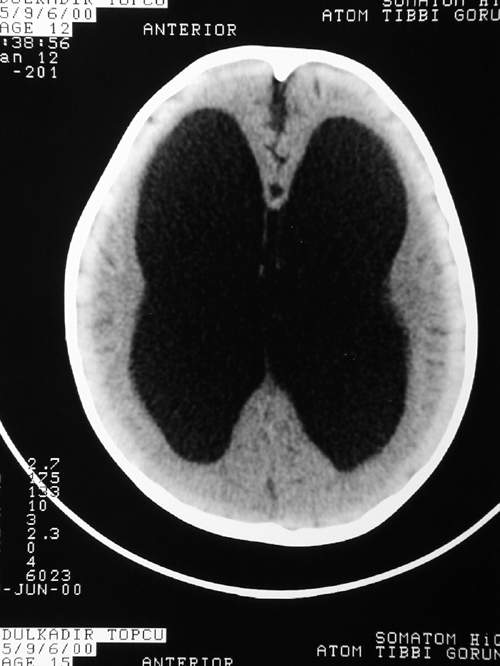 Manyetik Rezonans İnceleme
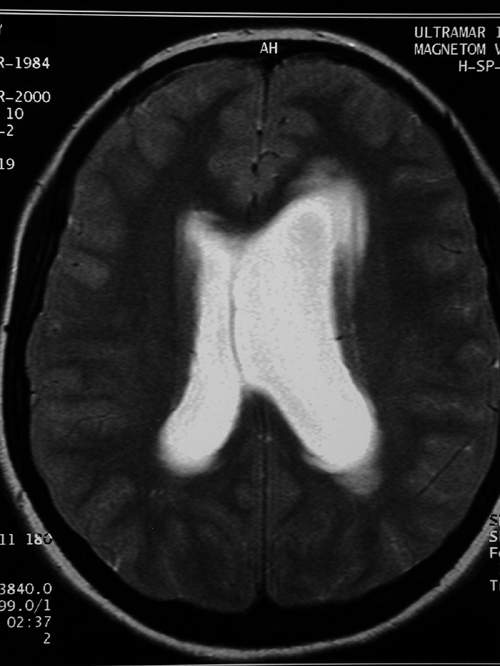 Tedavi
Medikal
Cerrahi
	Nedene yönelik
	Ventrikülostomiler
	Şant ameliyatları
Tedavi - Medikal
Etkili medikal tedavi yok
Asetazolamid 100 mg/kg/gün
Furosemid
ve
Kombinasyonları
Tedavi - Cerrahi
Obstrüktif lezyonun ortadan kaldırılması
	Tümör, kist eksizyonları
	Hematom drenajları
Tıkanma yerinin devre dışı bırakılması
	III. Ventrikülostomi
	(Endoskopik, Stereotaktik, Açık)
	Torkildsen
Tedavi – III. Ventrikülostomi
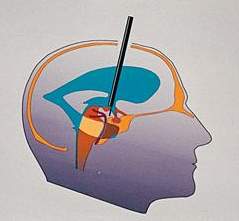 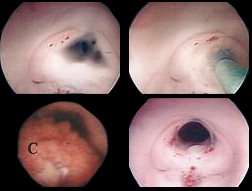 Tedavi – III. Ventrikülostomi
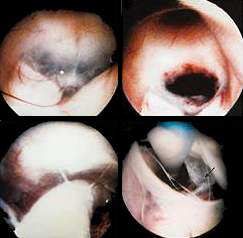 Tedavi -Cerrahi
Şant ameliyatları
Ventriküloperitoneal
Ventriküloatrial
Ventrikülopleural
Lumboperitoneal
Ventrikulosubgaleal
Periton
Atrium
Pleura
Galea altı
Safra kesesi
Mesane
Üreter
Şant SistemiValv
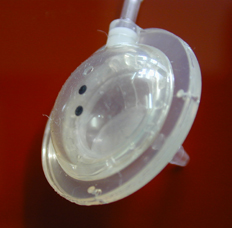 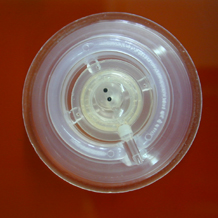 Şant Sistemi Proksimal kateter
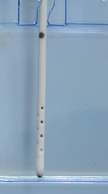 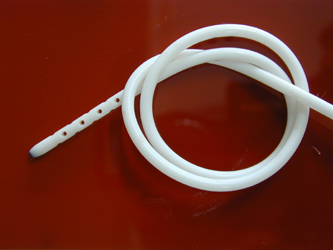 Şant Sistemi Distal kateter
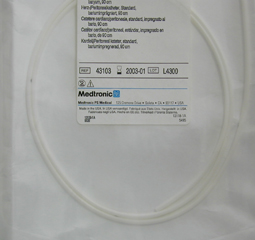 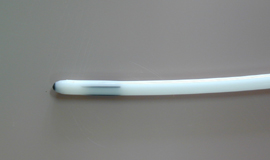 Şant Operasyonu
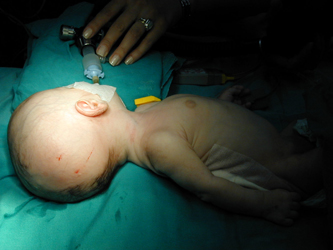 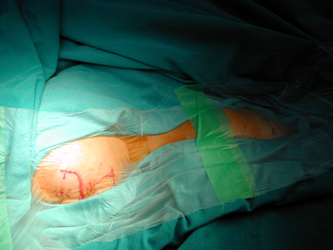 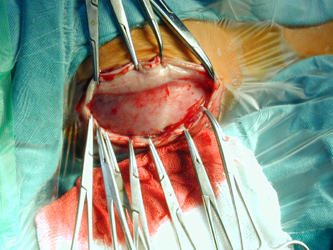 Şant Operasyonu
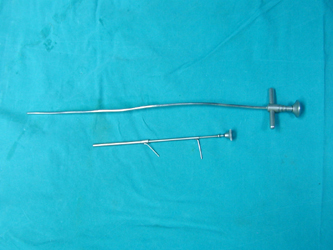 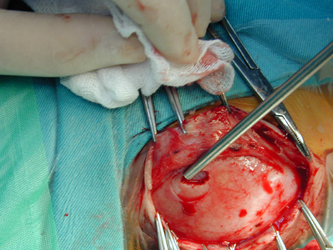 Şant Operasyonu
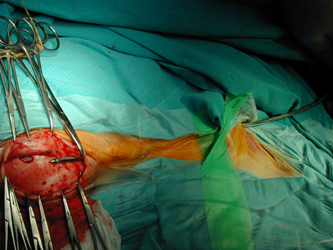 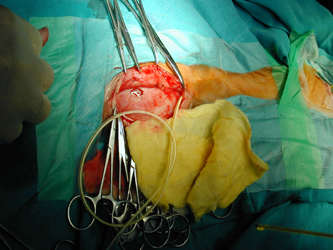 Şant Operasyonu
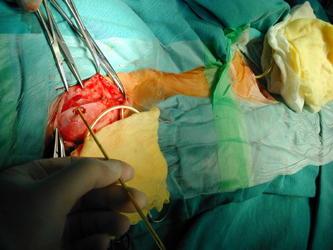 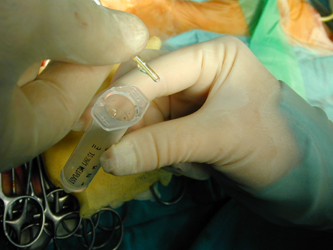 Şant Operasyonu
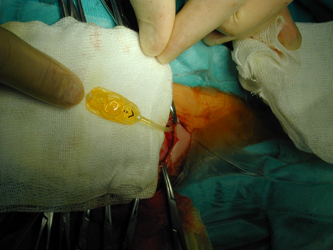 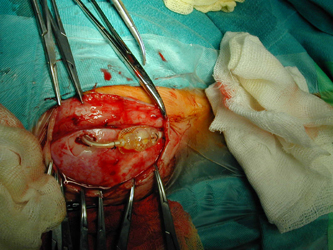 Şant Operasyonu
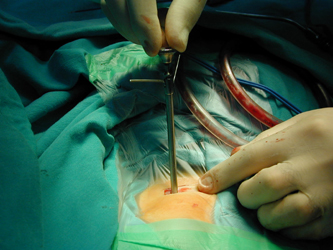 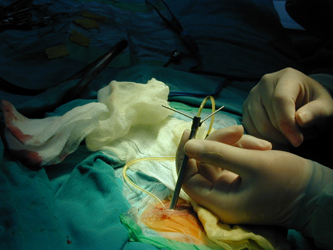 Şant Operasyonu
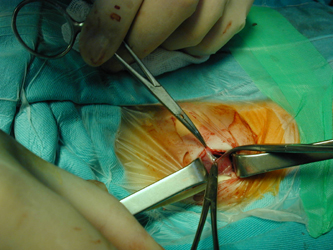 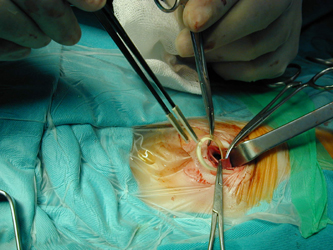 Şant Operasyonu
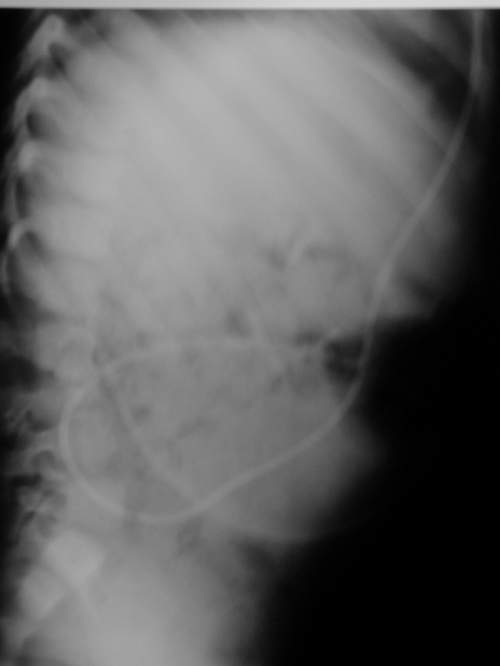 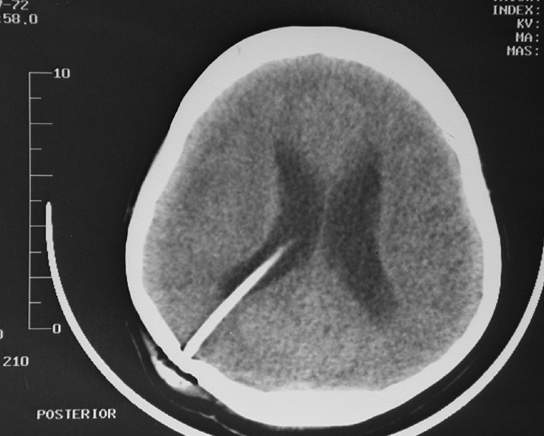 Şant Komplikasyonları
Mekanik
Aşırı drenaj
Yetersiz drenaj
Prox. Kateter
Valv
Dist. Kateter
İnfeksiyon
S.epidermitis(%40)
S.aureus(%20) 
Gram(-) basil (geç)
Fonksiyonel
Çalışan şantın yetersizliğine bağlı fonksiyonel kayıplar
Şant Komplikasyonları -Özet
Sık rastlanan
İnfeksiyon       Tıkanma
Daha az sıklıkla rastlanan
Kraniyal
Subdural higroma
Subdural hematom
Hemiparezi
Parankimal hematom
Subkütan
Şant migrasyonu
Şant diskonneksiyonu
Şant kopması
Peritoneal
Peritonit
Pseudokist
Perforasyon
Herni
Atrial
Endokardit
Nefrit
Klinik seyir
Prognoz beyin morfolojisine bağlı
Perinatal iskemi
İntraventriküler kanama
Ventrikülit
5 yıllık yaşam konjenital hidrosefalide % 80-90
Tedavi edilenlerde normal zeka % 40-65 normal
İnfeksiyonlar ile bu oran azalır